Acesso Balcão 2020
Novembro 2020
Página Inicial
Página Inicial do Balcão 2020 para registo de entidades, acesso de utilizadores e formalização de operações.
https://www.balcao.portugal2020.pt/
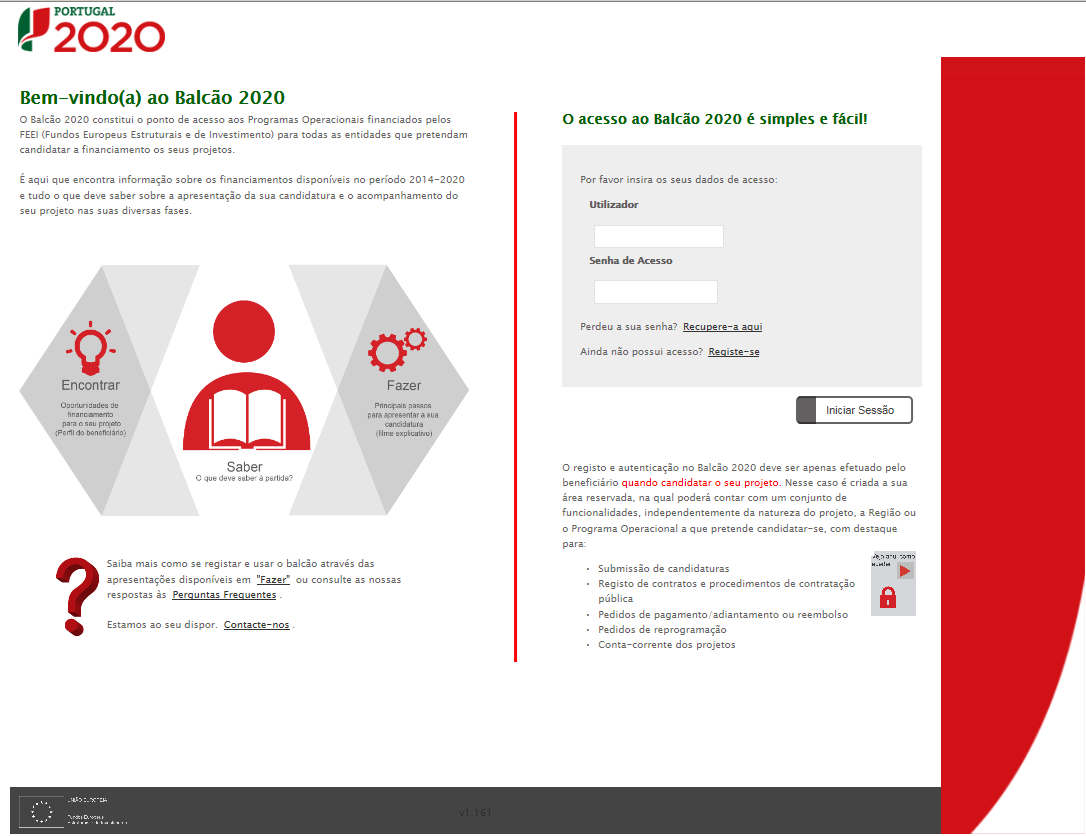 Recuperação de Senha
O acesso é realizado com o NIF – Número Fiscal de Contribuinte. 

Caso não se recorde da senha de acesso ao Balcão 2020, deve aceder à funcionalidade de recuperação de senha de acesso clicando em 
Recupere-a aqui:

https://balcao.portugal2020.pt/Balcao2020/Utilizador/Utilizador/SolicitarRecuperacaoPassword
Balcão 2020 – Contacte-nos
Se necessitar de apoio, e ainda não tiver acesso ao Balcão 2020, envie a sua mensagem para: https://www.portugal2020.pt/content/contacte-nos

Caso tenha credenciais de acesso ao Balcão 2020, deverá registar a questão na área reservada.

Em qualquer um dos casos, seleccione a categoria “Registo de Entidades” no âmbito do registo no Balcão, e “Avisos”, caso tenha dúvidas no âmbito do formulário, seleccionando o aviso específico.
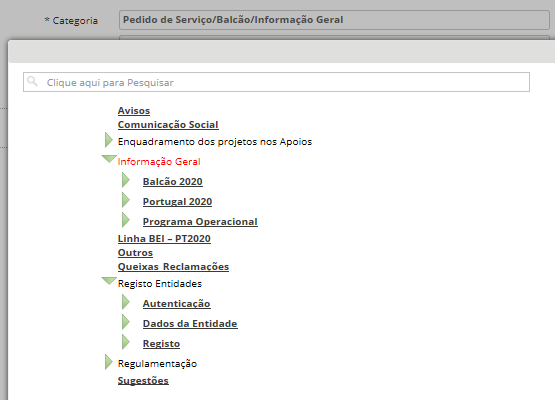 Registo
O registo com o NIF – Número Fiscal de Contribuinte da entidade, pode ser realizado de duas formas:

Modelo Acesso.gov: autenticação com credenciais de acesso ao Portal das Finanças (nº. de identificação fiscal e senha) - Única forma de registo para todos os beneficiários que sejam entidades coletivas já existentes e para beneficiários que sejam entidades singulares com credenciais de acesso ao Portal das Finanças.

Modelo declarativo: apenas para entidades coletivas não registadas no FCPC – Ficheiro Central de Pessoas Coletivas ou registadas nos últimos 15 dias úteis ou beneficiários que sejam entidades singulares sem credenciais de acesso ao Portal das Finanças.
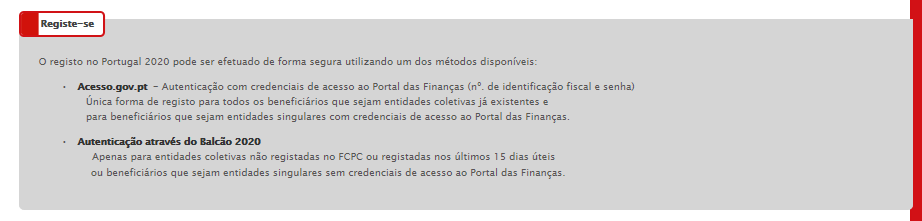 Autenticação AT
No registo através do método “Modelo Acesso.gov”, o utilizador deve autenticar-se com as credenciais de acesso ao Portal das Finanças (nº. de identificação fiscal e senha).
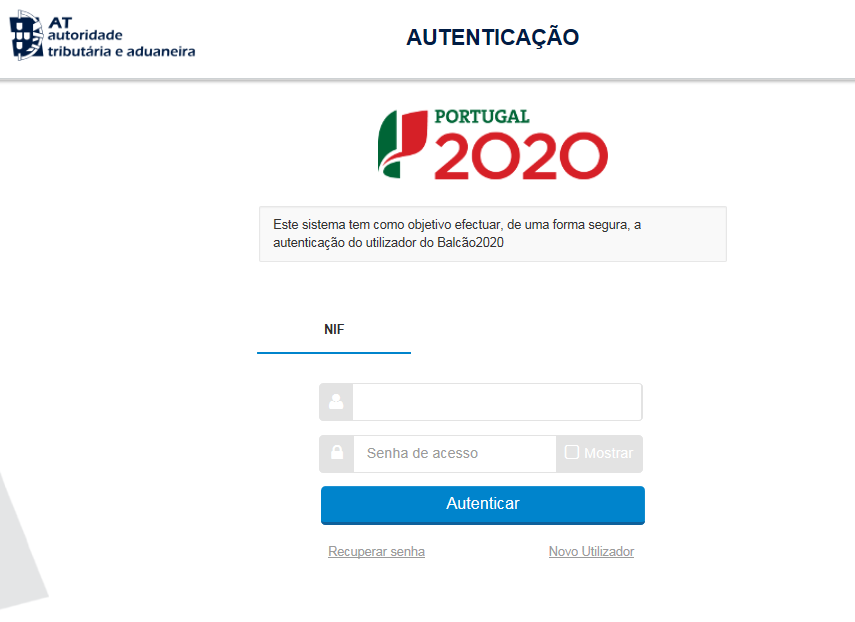 Lista de Campos a Preencher
Após o registo, o utilizador deve preencher alguns campos (slides seguintes). Tenha presente que quando recorre à autenticação GOV, muitos destes campos ficam automaticamente preenchidos, com base na informação já disponível na Administração Pública.
Registo
Define o endereço de email associado ao Balcão 2020 e a senha de acesso ao Balcão 2020.
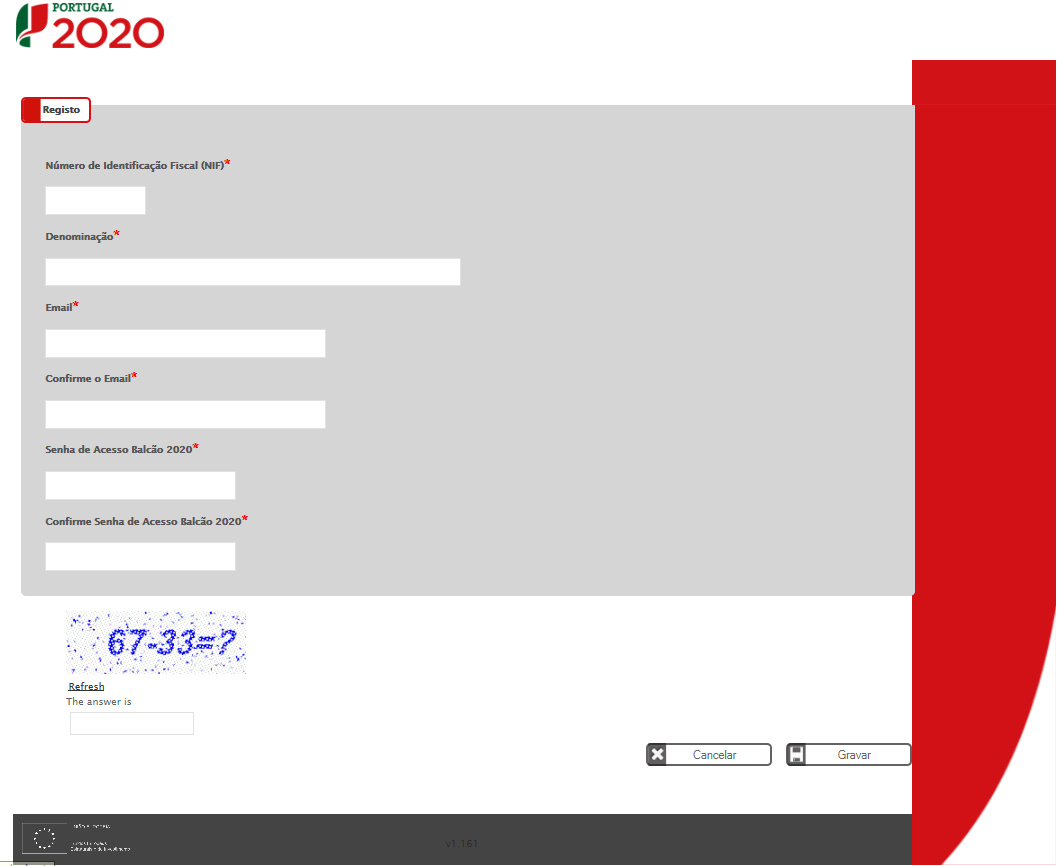 Email de Ativação
Depois do preenchimento do ecrã anterior, recebe um email  no endereço indicado, com um link. Ao clicar no link, finaliza o processo de acesso ao Balcão 2020.
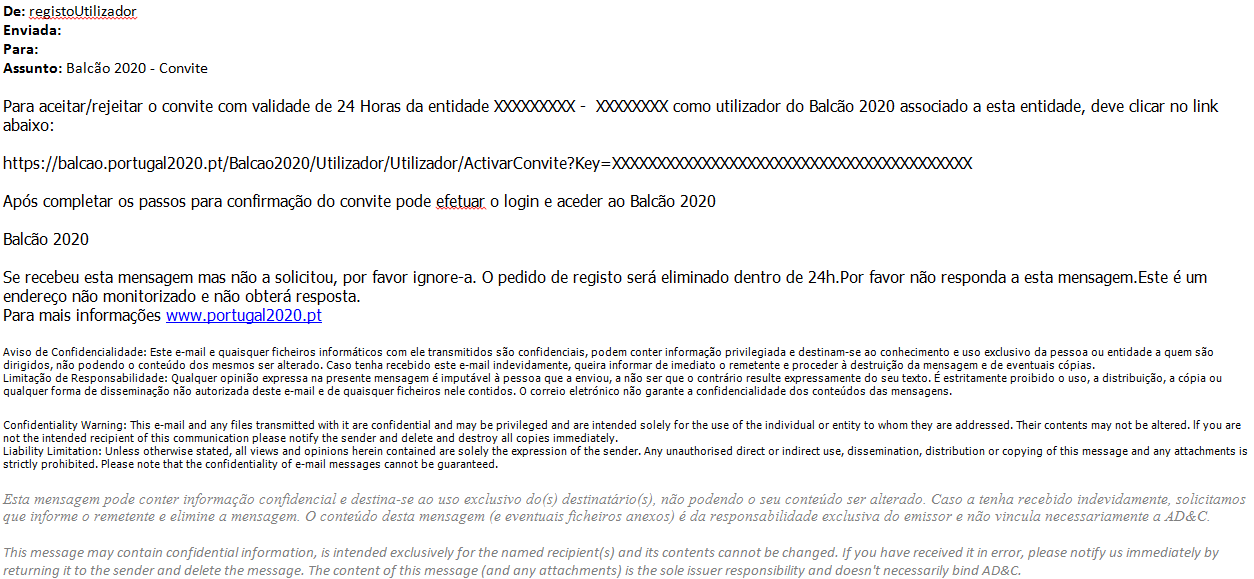 Acesso
Terminado o processo de registo, acede ao Balcão 2020 inserindo o  Nº de Identificação Fiscal (utilizador) e a senha de acesso ao Balcão 2020, escolhida anteriormente.
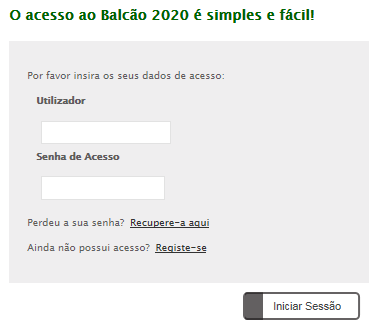 Dados da Entidade
Já no Balcão 2020, deverá preencher os dados que constituem a caracterização da entidade para efeitos de cadastro e que se encontram organizados em três grupos:
1. Identificação; 
2. Contactos; 
3. Caracterização do Beneficiário. 

No processo de registo, todos os campos para preenchimento declarativo são editáveis, e todos os que foram preenchidos automaticamente estão fechados e sem possibilidade de alteração pelo utilizador.

A informação preenchida automaticamente por fonte da Administração Pública é fornecida pelo IRN (http://www.irn.mj.pt/sections/irn), IAPMEI, e AT. Caso o utilizador queira atualizar estes dados, só poderá fazê-lo junto destas entidades.

Os campos de preenchimento obrigatório são assinalados com um asterisco (*).
Informação
O utilizador tem ainda disponível um conjunto de informação para consulta e ajuda no processo de registo no Balcão 2020 e no preenchimento dos dados solicitados.

Perguntas Frequentes
https://www.portugal2020.pt/content/faq-perguntas-frequentes

Vídeos
https://www.portugal2020.pt/sites/default/files/balcao2020videos.pdf

Ajuda on-line
https://balcao.portugal2020.pt/Balcao2020/Content/themes/base/pdf/Entidades_Beneficiarias_Ajuda_Online.pdf
Identificação
O utilizador identifica a entidade.
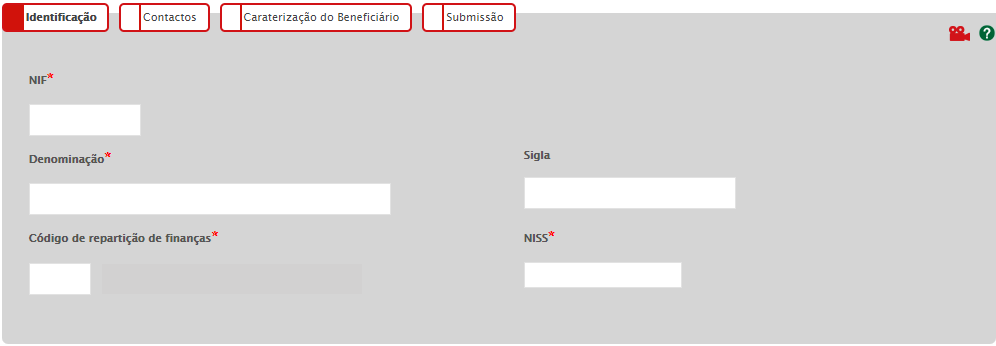 Contactos
Introduz a morada da Sede Social da entidade.
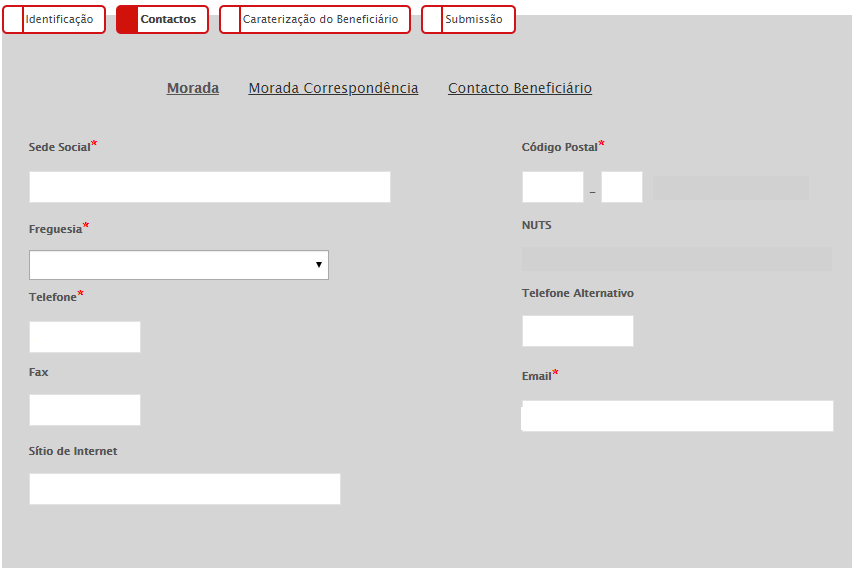 Contactos
Introduz a morada da entidade para efeitos de correspondência.
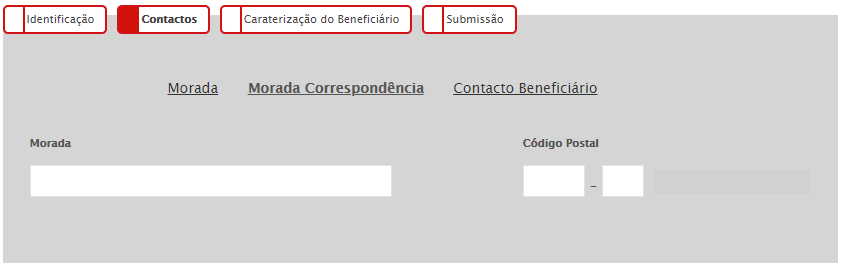 Contactos
Coloca informação sobre a pessoa de contacto da entidade.
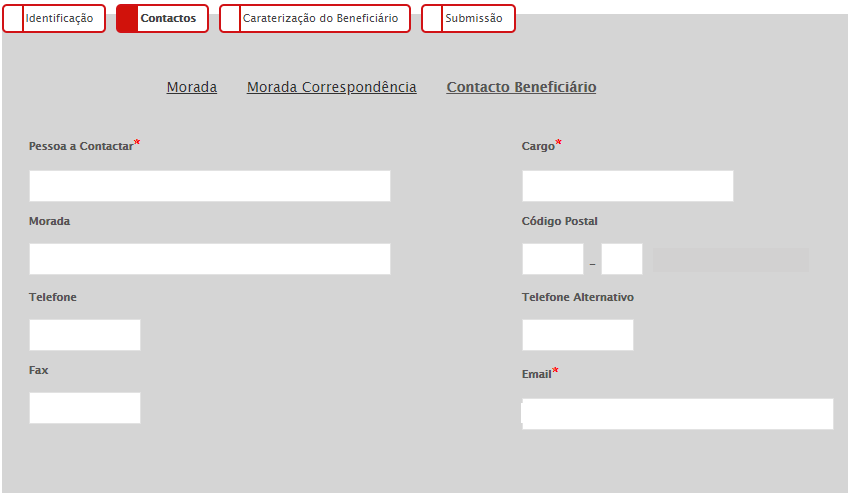 Caracterização
Caracteriza a entidade.
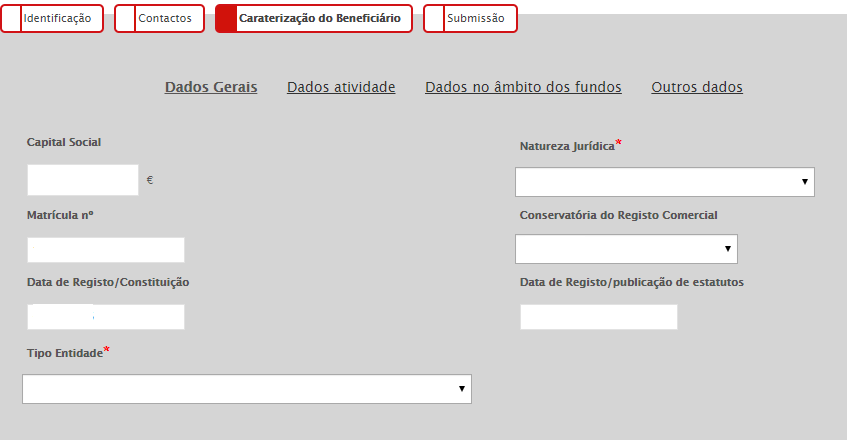 Caracterização
Introduz alguns dados sobre a atividade da entidade.
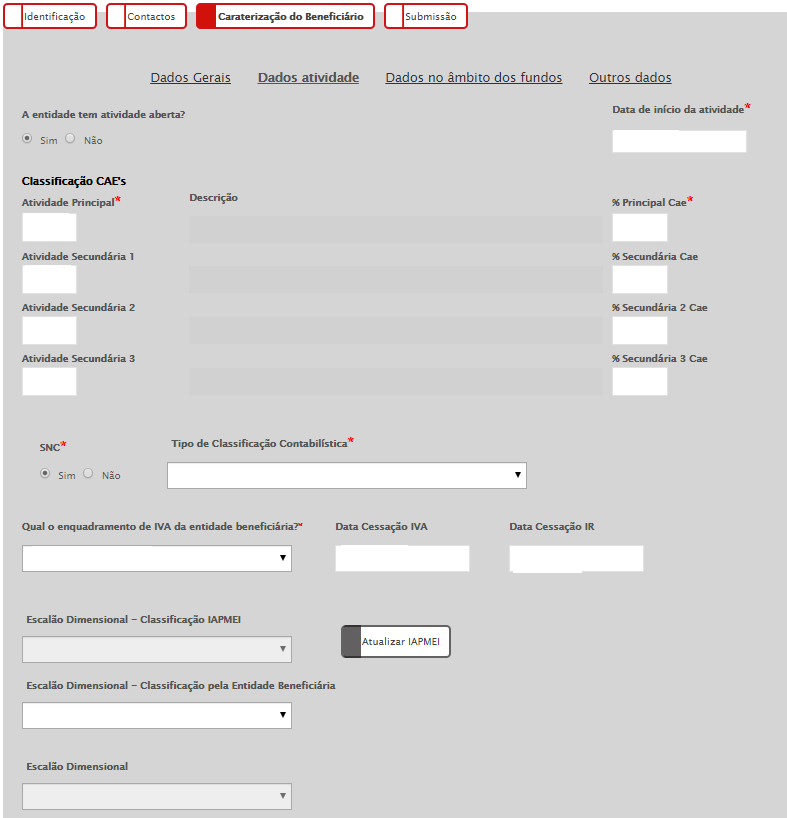 Caracterização
É empresário em Nome Individual? 
Tem apenas um Código do Imposto sobre o Rendimento das Pessoas Singulares - CIRS (Tabela CIRS do artigo 151.º)?

Neste caso, como preencher o CAE - Código de Atividade Económica?
Preenche com o CAE que enquadre as atividades identificadas no CIRS, ou seja, escolhe um ou mais que se adequem às atividades que realiza.
Balcão 2020 – Caracterização
Certificação PME. Como Obter? 

Se pretende obter a sua certificação como micro, pequena ou média empresa, ou consultar o seu processo de certificação, aceda a:

https://www.iapmei.pt/Paginas/certificacao-PME.aspx
Caracterização
Preenche ainda outros dados de caracterização relativos ao posicionamento do beneficiário em termos de abrangência das atividades a implementar  (Local, Regional, Nacional, Não Aplicável)
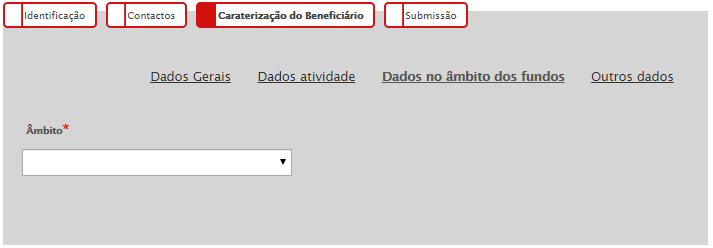 Caracterização
Consulta os dados relativos à acreditação CASES, caso se aplique.
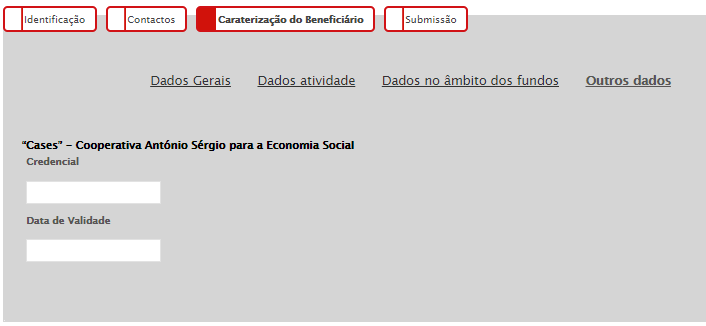 Submissão
Por fim, submete os dados.
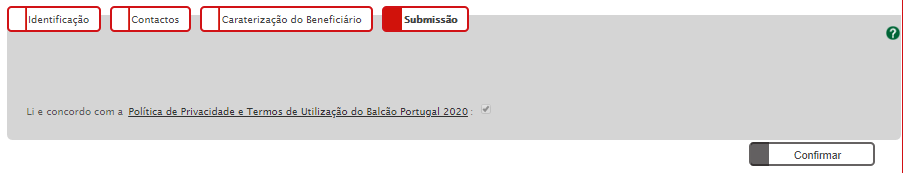 O processo fica concluído em poucos passos!